Session 17APS Eligibility ITS Infinity
Presented by Clinton Naidu & Linda Putu
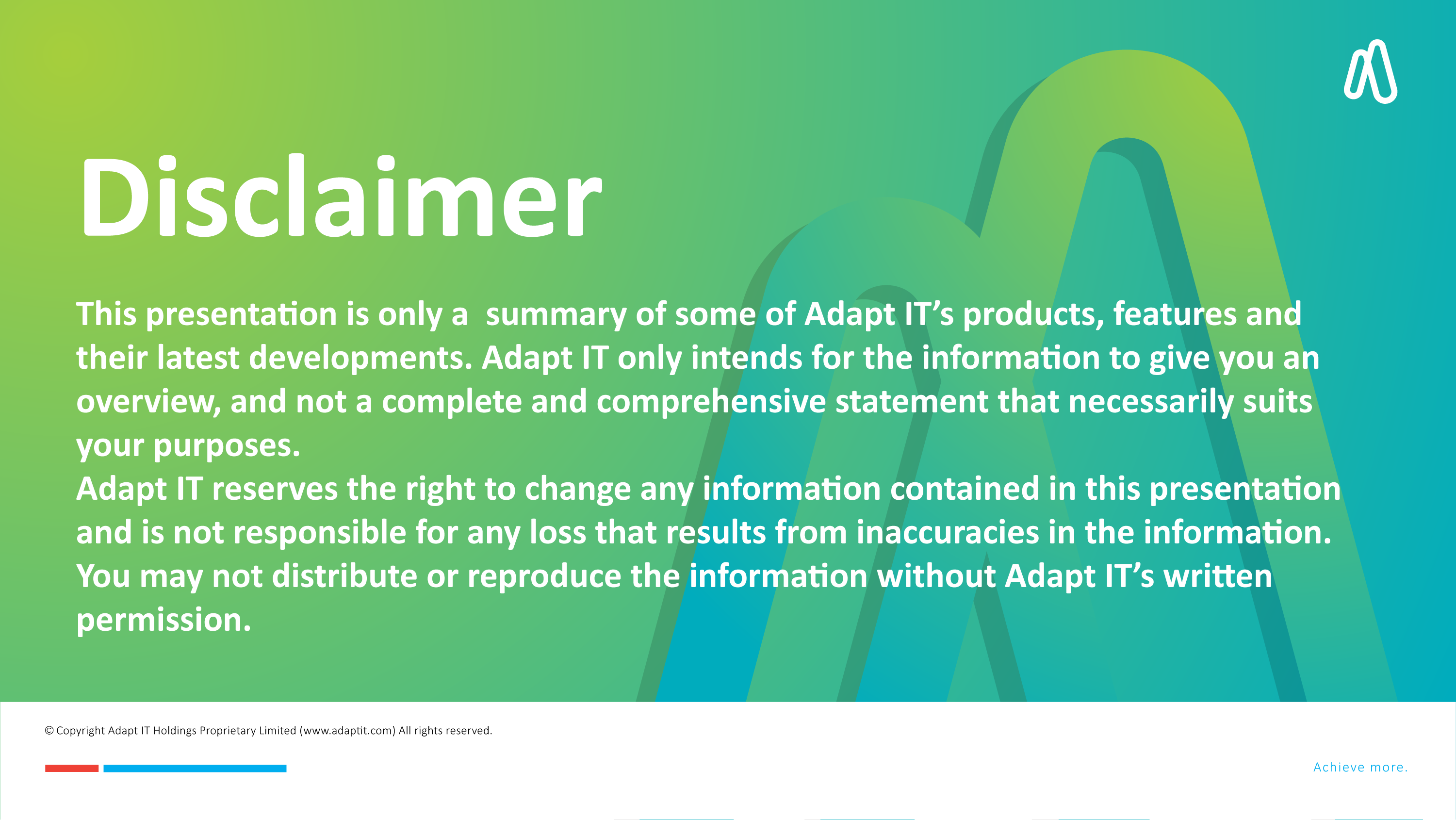 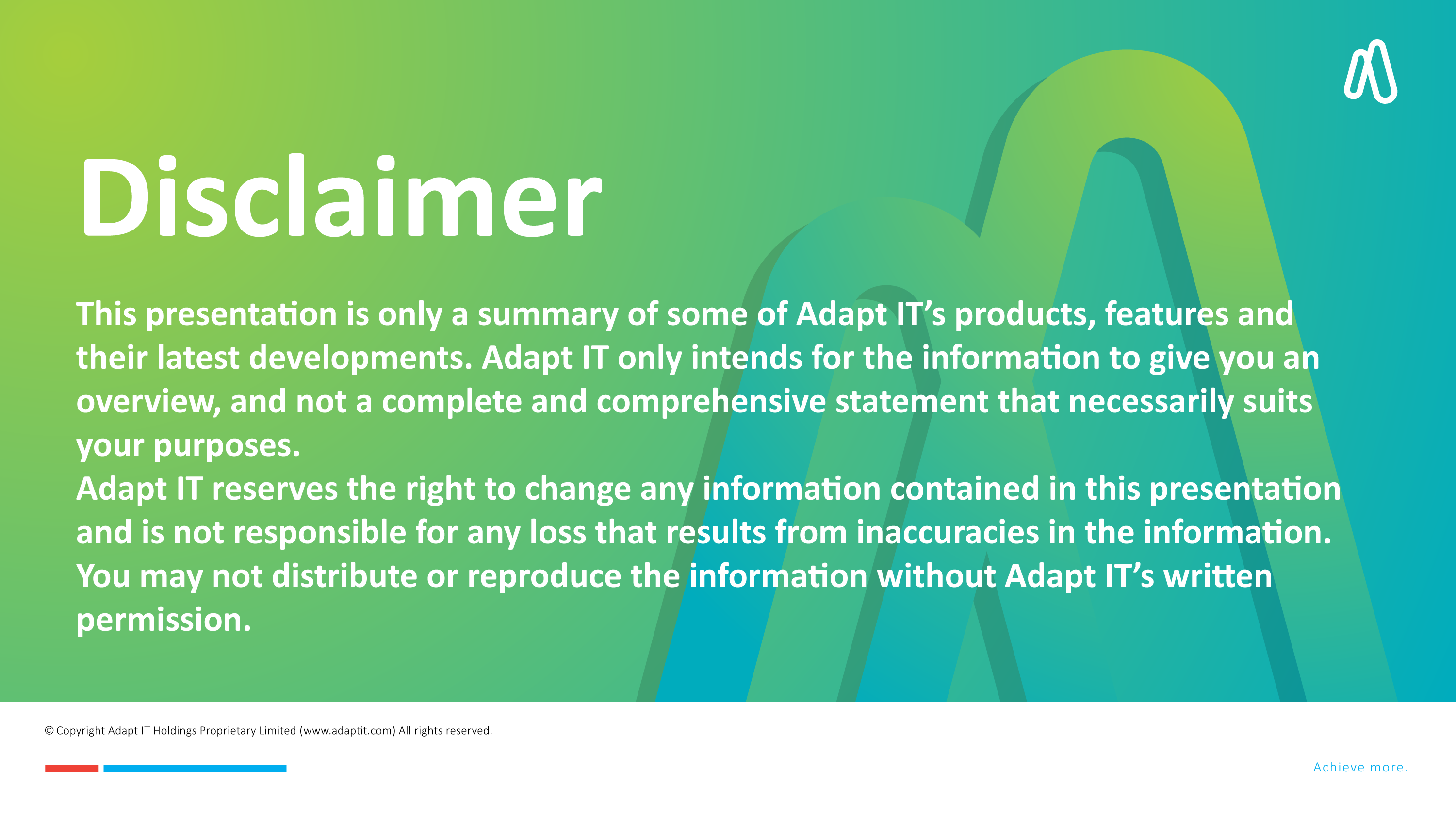 DISCLAIMER
This presentation is only a  summary of some of Adapt IT’s products, features and their latest developments. Adapt IT only intends for the information to give you an overview, and not a complete and comprehensive statement that necessarily suits your purposes. 
Adapt IT reserves the right to change any information contained in this presentation and is not responsible for any loss that results from inaccuracies in the information. You may not distribute or reproduce the information without Adapt IT’s written permission.
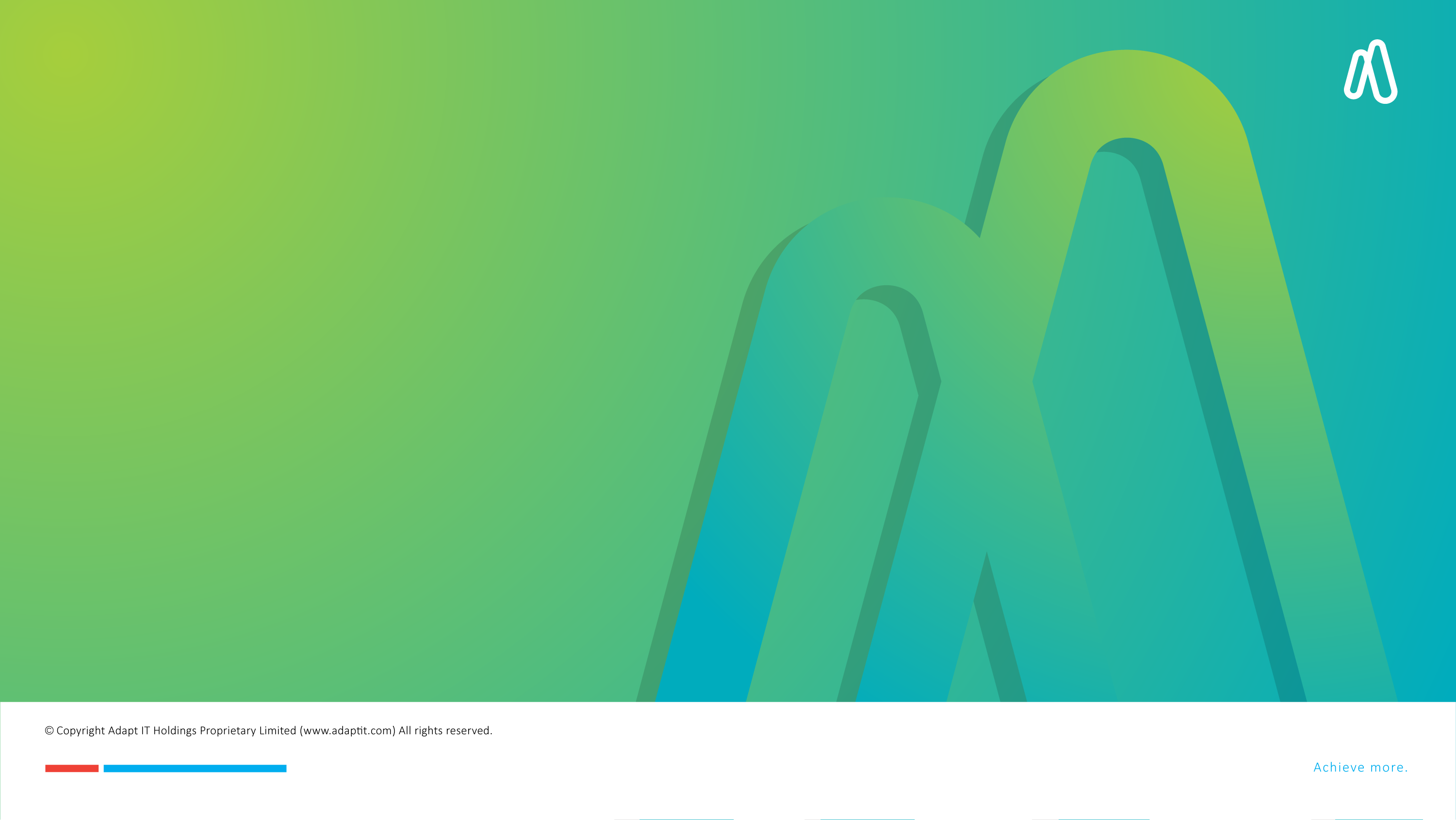 Table of contents
APS & Eligibility Highlights

Features & Functionality

Your thoughts and comments
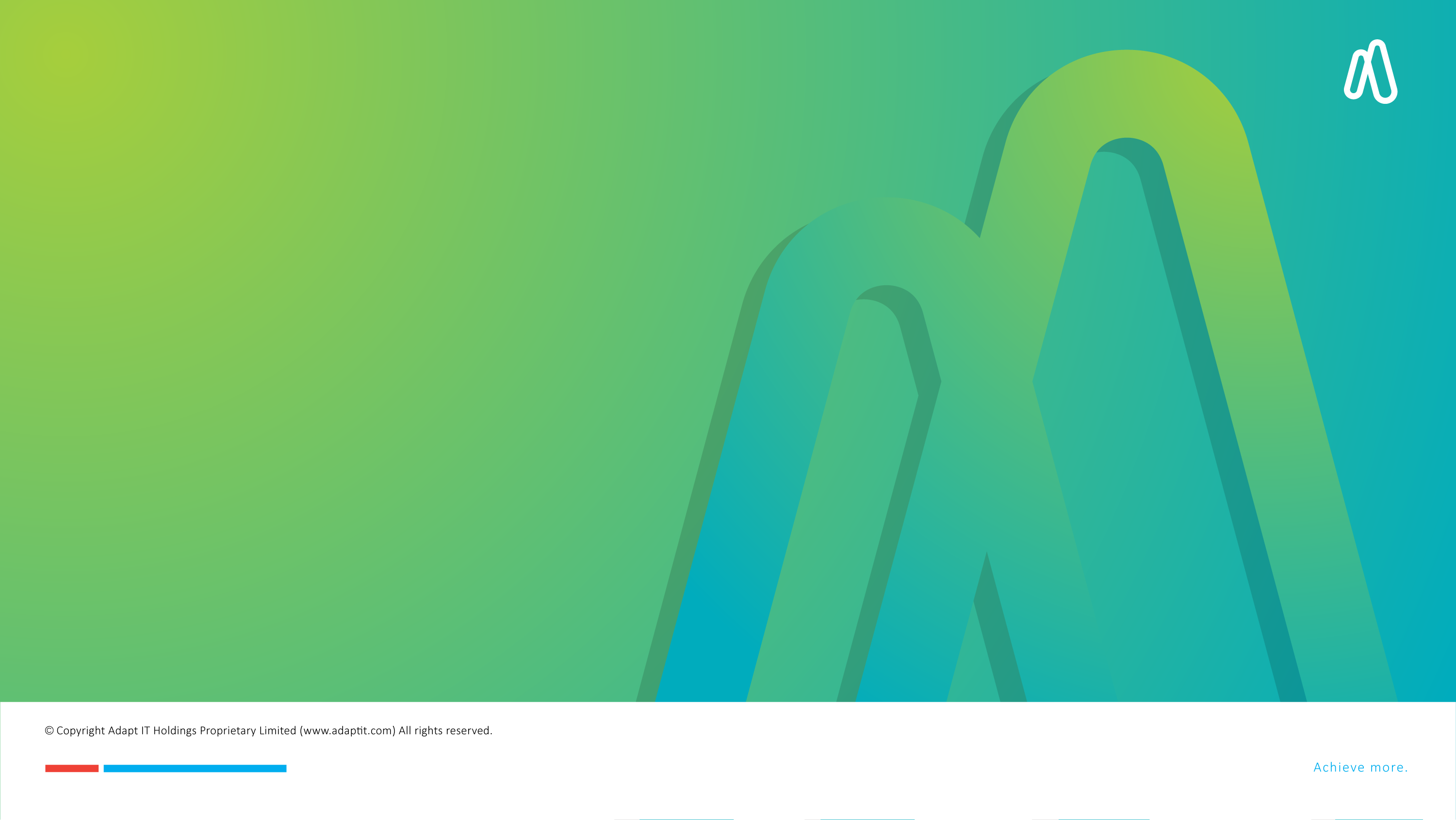 APS & Eligibility Highlights
APS & Eligibility Highlights
Top-Down Setup
Current Matric
RPL
Multiple Matric Types
Matric Upgrade
Eligibility Blocks
Subject Caps
Complex Rules
Differing APS Eligibility Scores
Maximum Subjects
In-line APS & Eligibility
APS & Eligibility Highlights
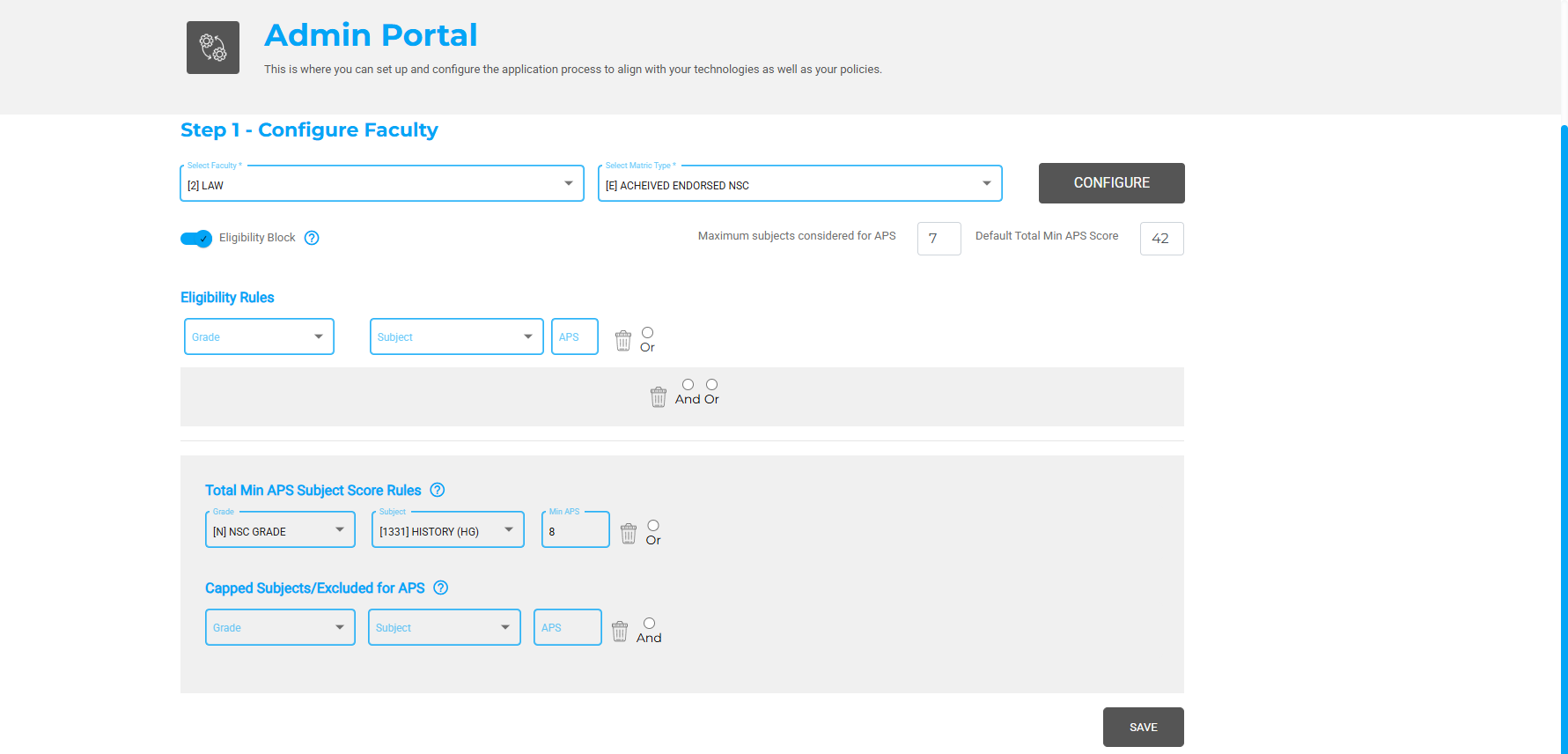 APS & Eligibility Highlights
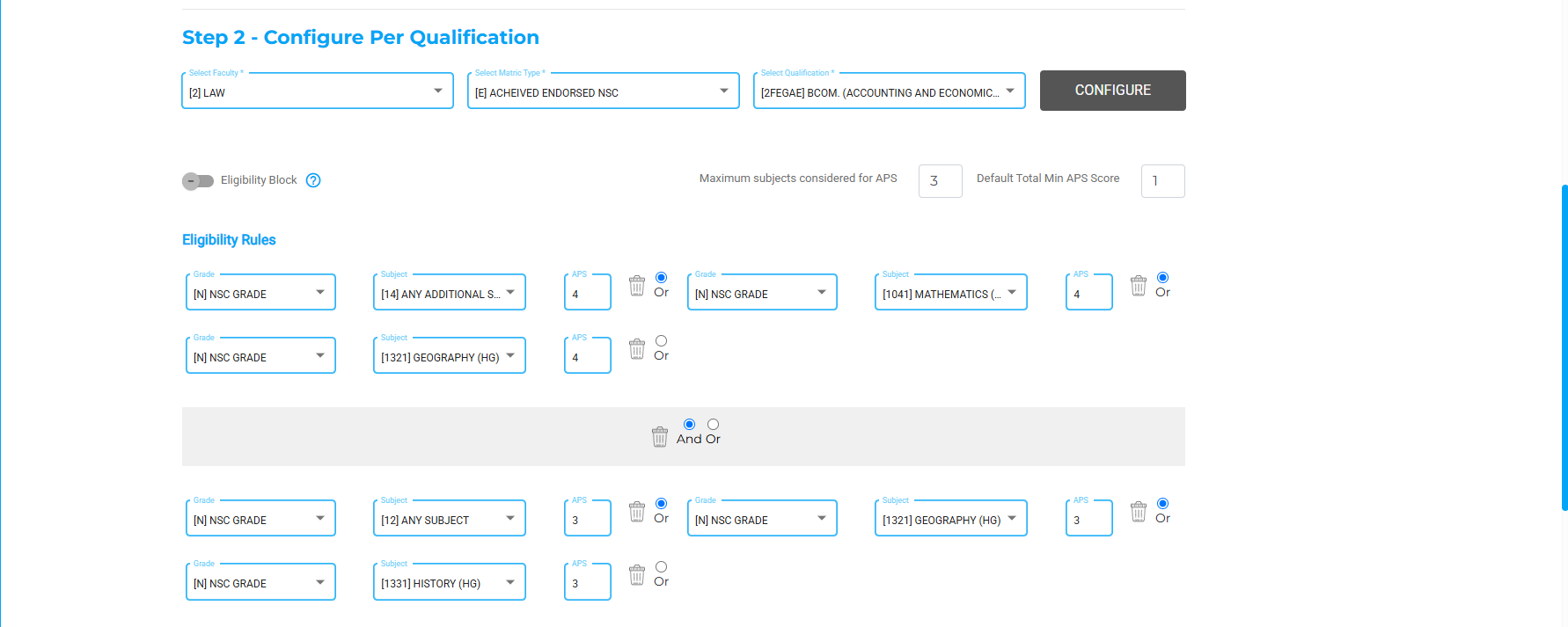 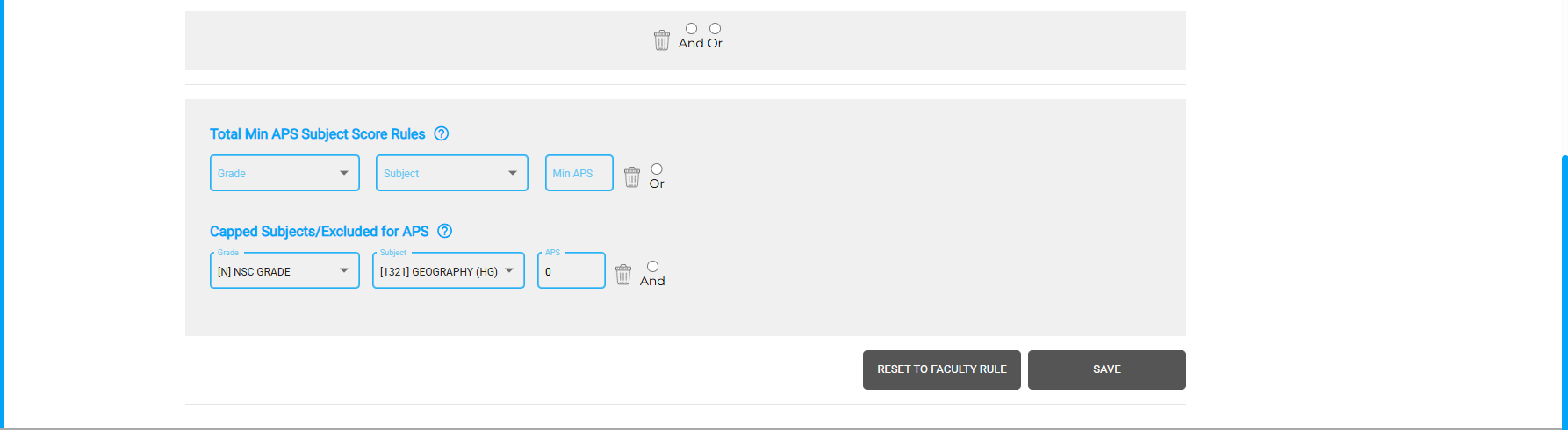 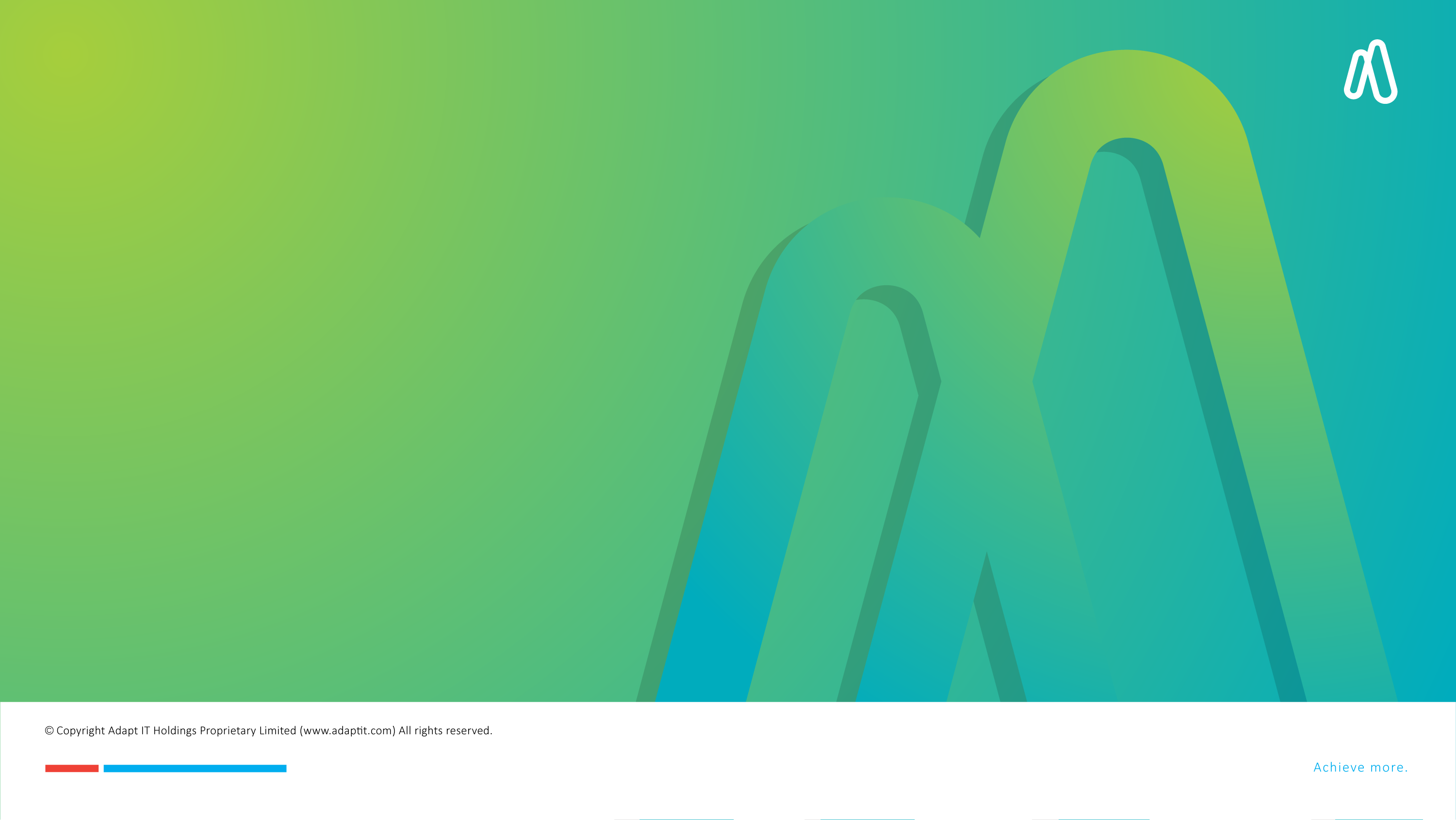 Features & Functionality
Top-Down Setup
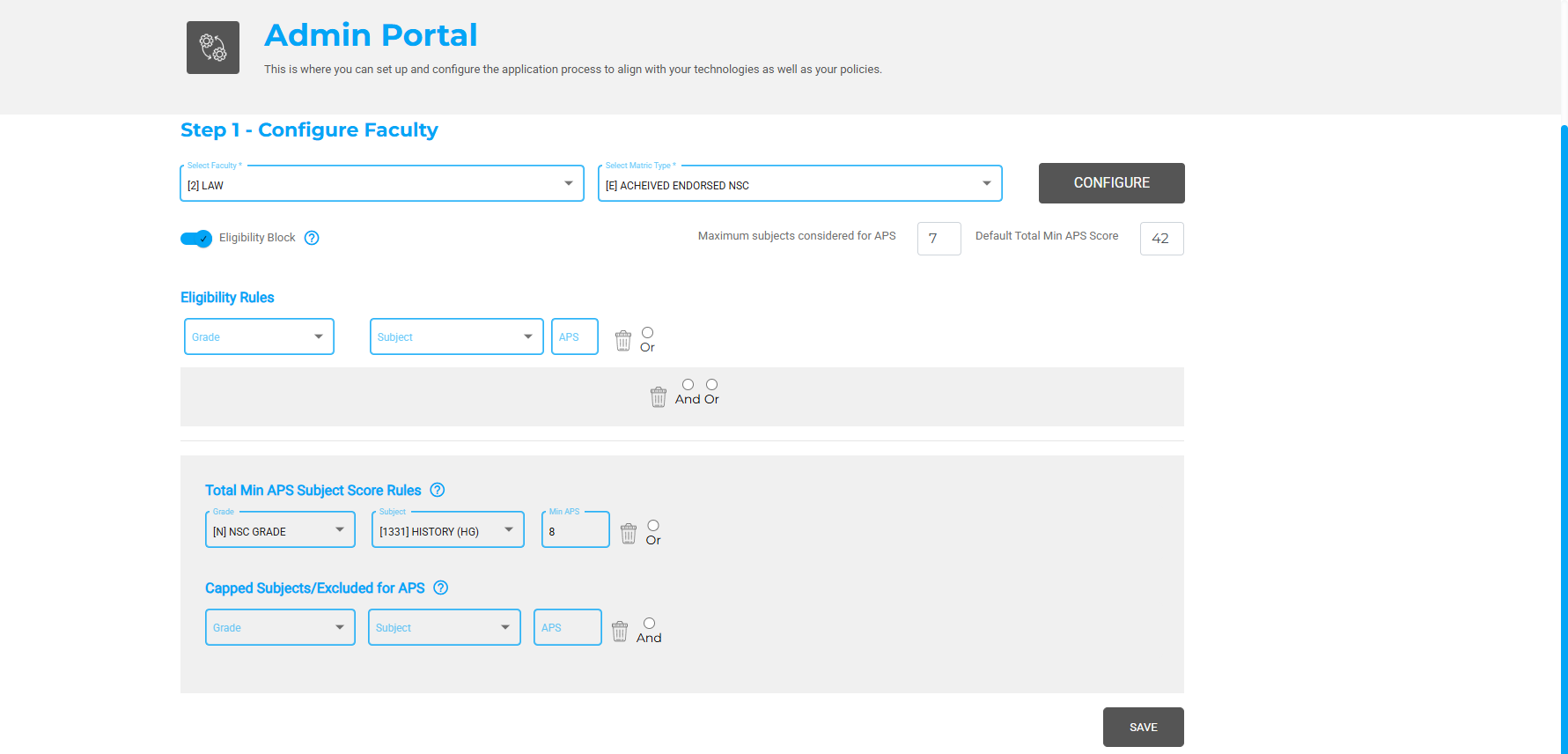 Set a rule at faculty level
Rule pre-fills at Qualification level
Capture Qualification Exceptions
Current Matric, Upgrading, RPL
Looks at matric subject requirements
Ignores total APS
Ignores subject APS
Multiple Matric Types
Pre and post 2008 matriculants
International matriculants
Eligibility Blocks
Block students who have the minimum subject requirements but the incorrect matric type
Differing APS Eligibility Scores
Have different total APS for specific subjects. E.g.

MATHS – Total APS 30
MATHLIT – Total APS 33
Subject Caps
Cap certain subject’s APS value. E.g.

Cap Life Orientation to 5.
All students who get more than a 5 will get a 5
Complex Rules & Maximum Subjects
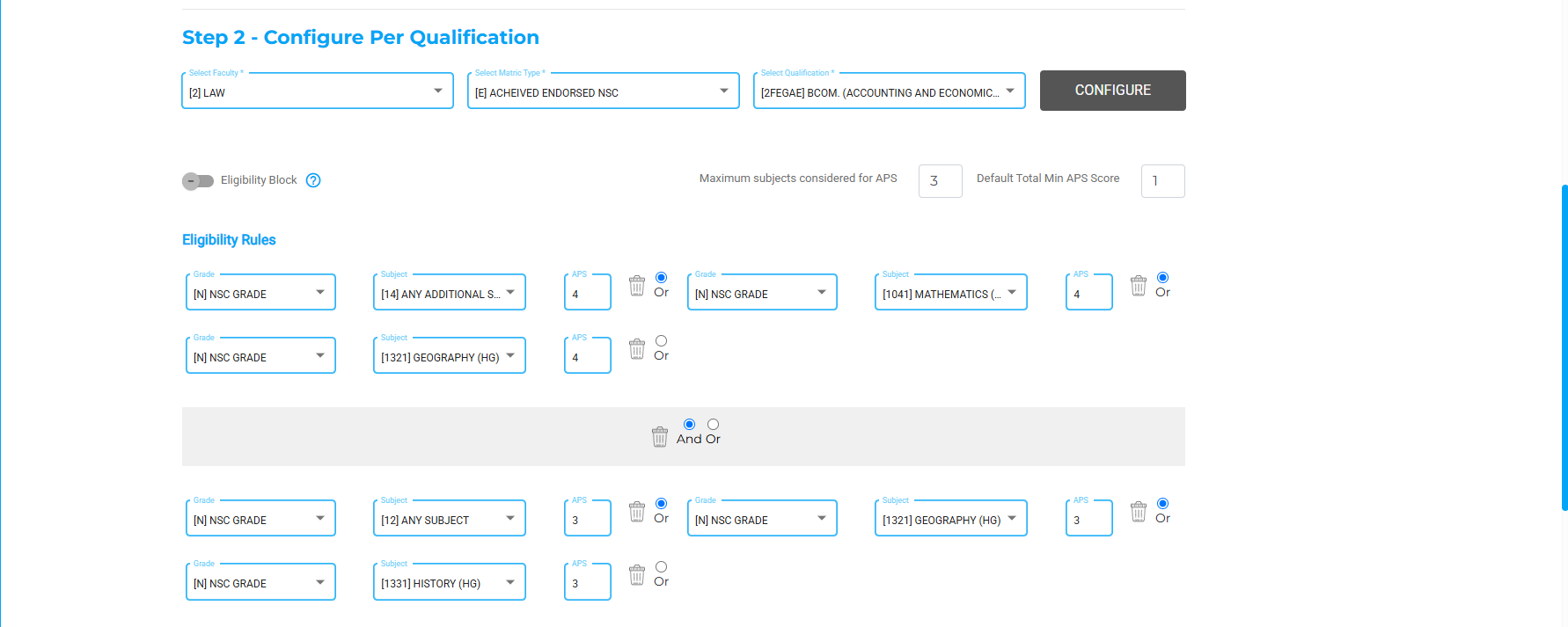 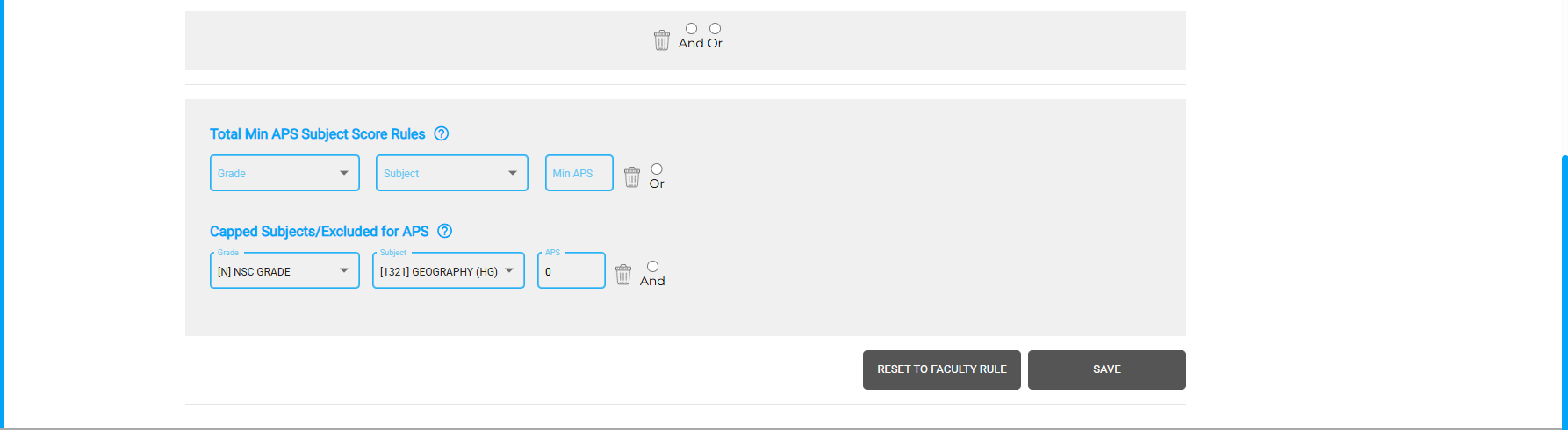 In-Line APS & Eligibility
APS & Eligibility in Applications
Only allow students to apply for what they are eligible for.
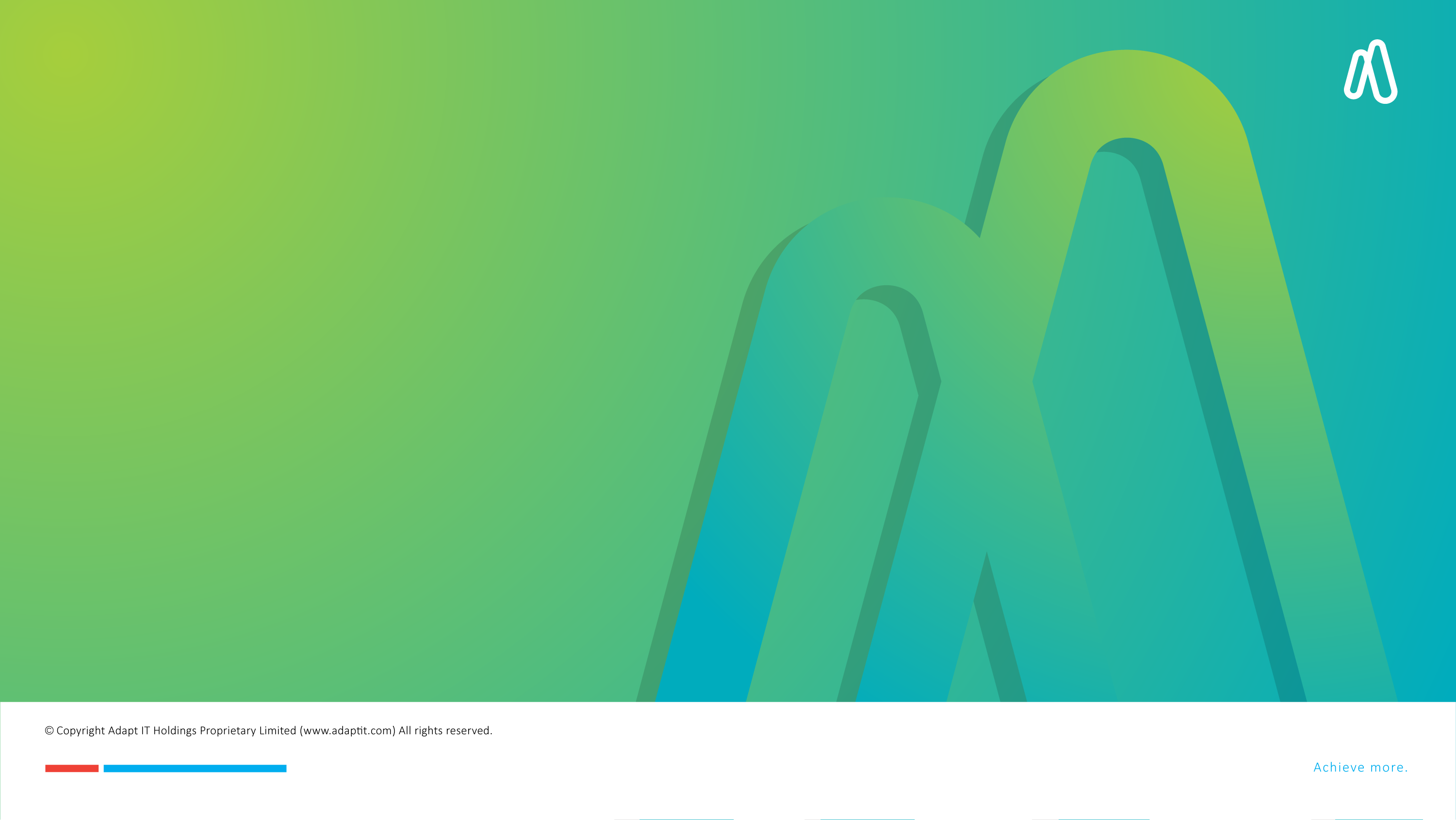 Your thoughts and comments
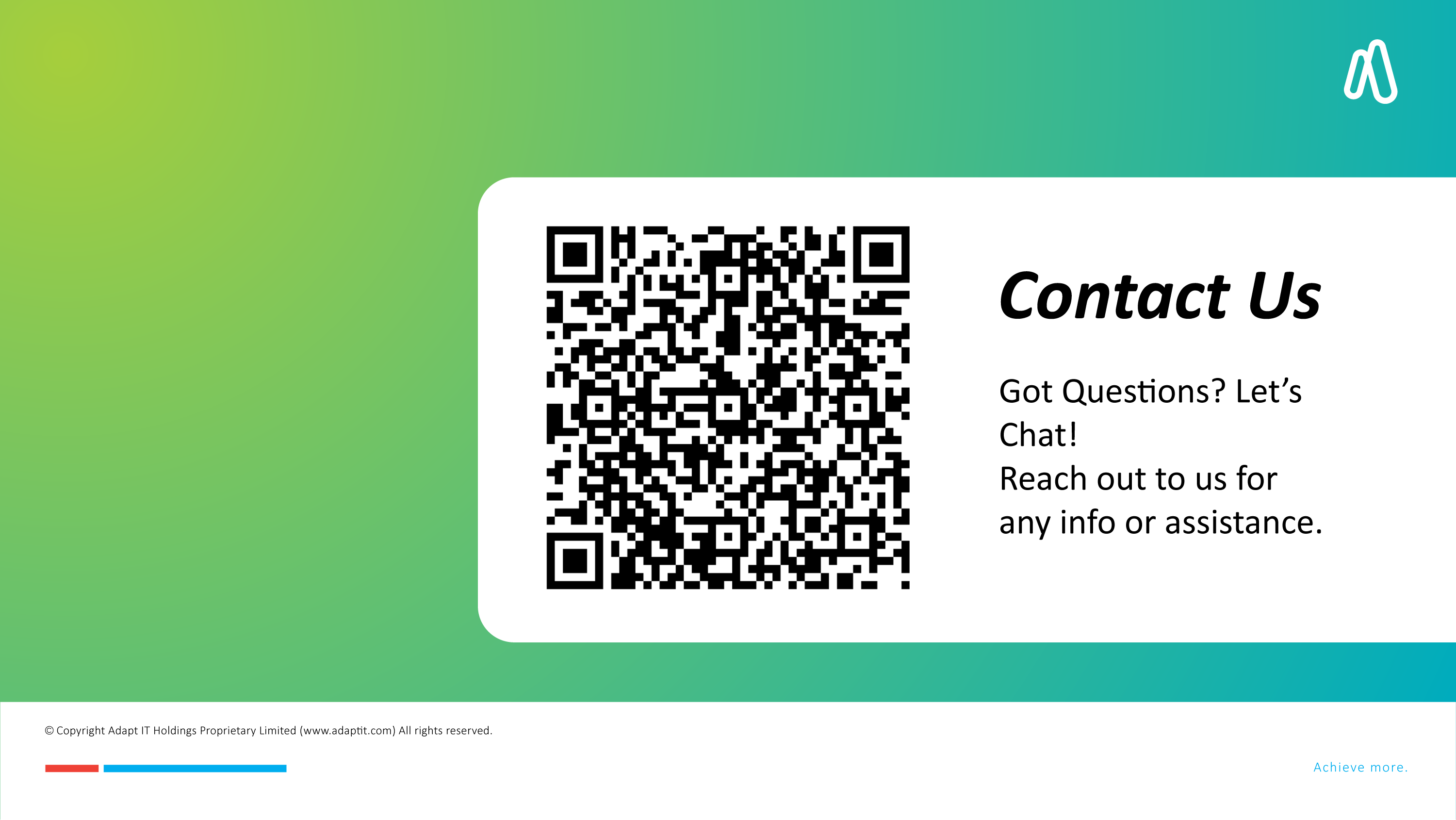 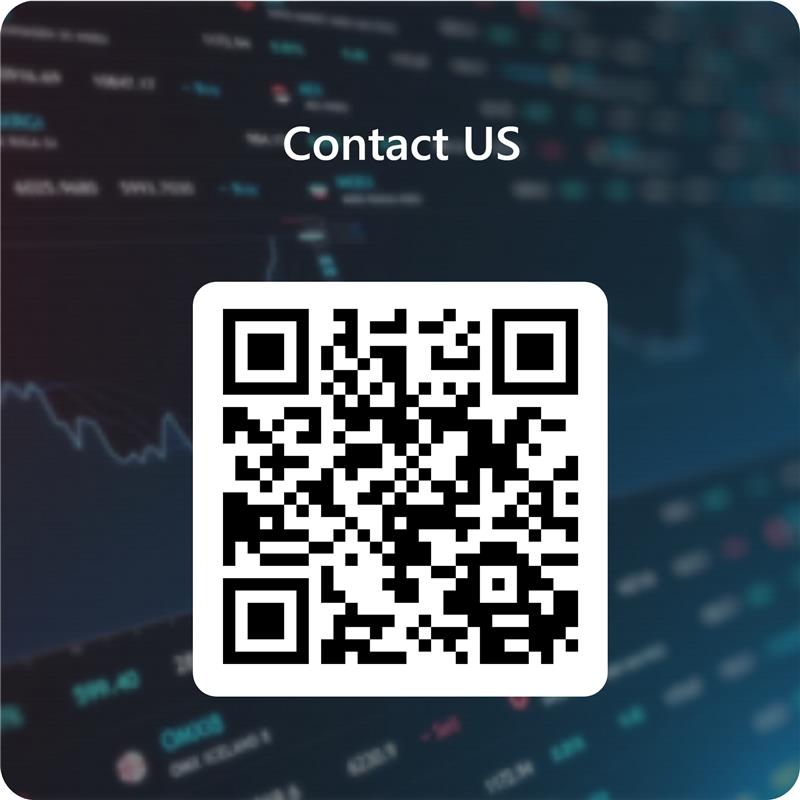